Weitere kleine Helfer
Lernzielkontrollen mit Auslösen auf Klick
a)
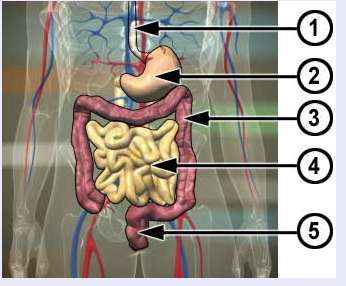 b)
ü
c)
d)
Weitere kleine Helfer
Lernzielkontrollen
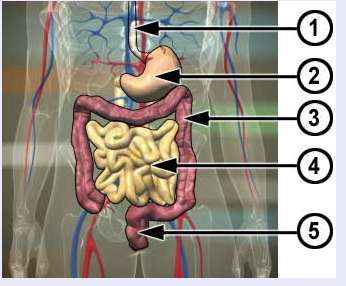 ü
Weitere kleine Helfer
Lernzielkontrollen
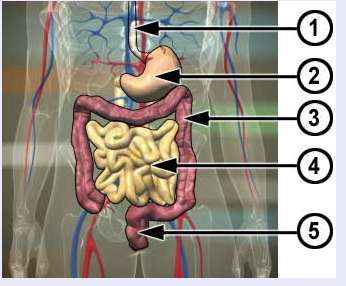 ü
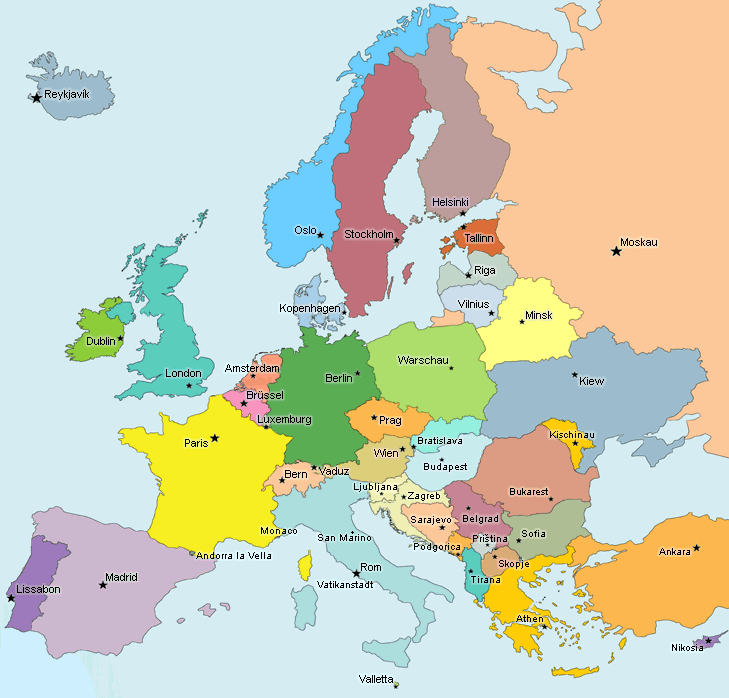 ü
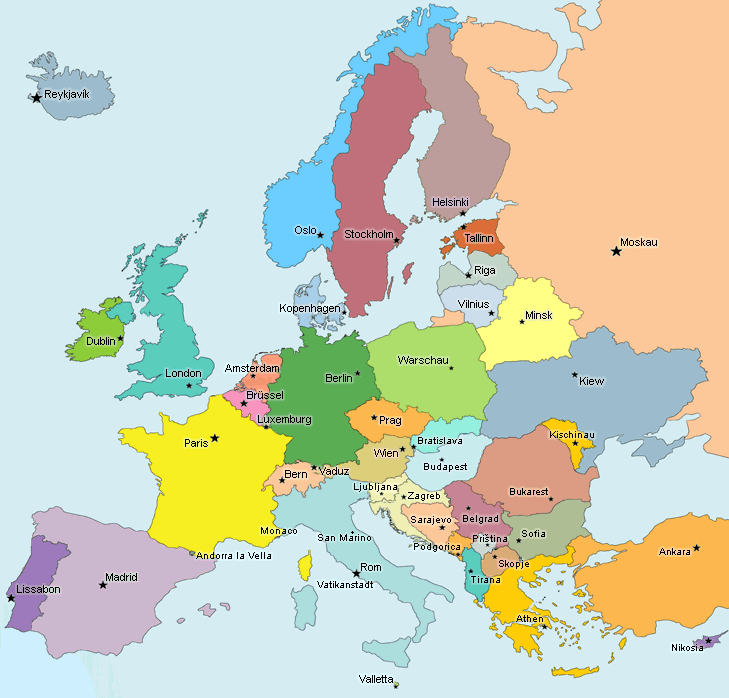 ü
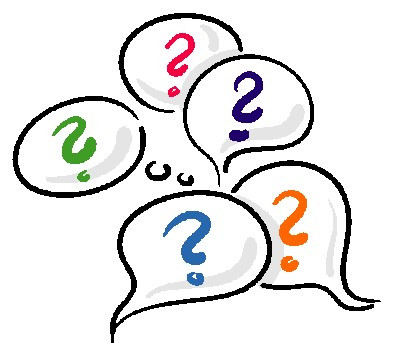 ü
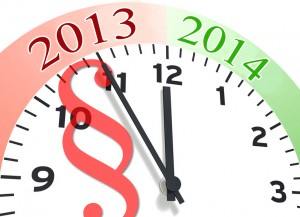 ü